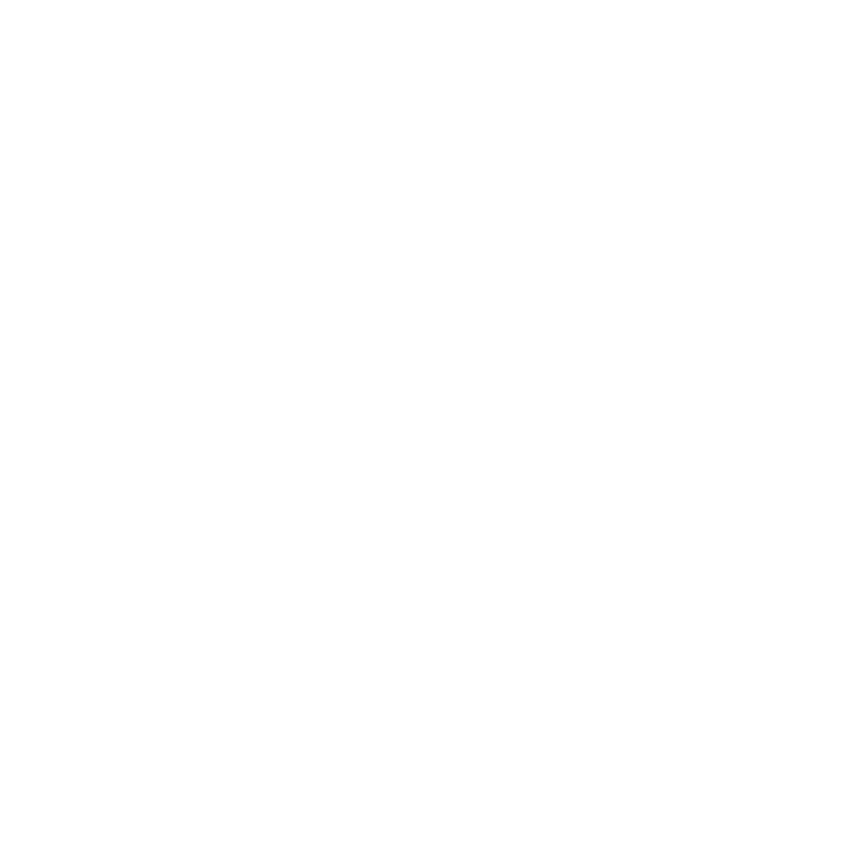 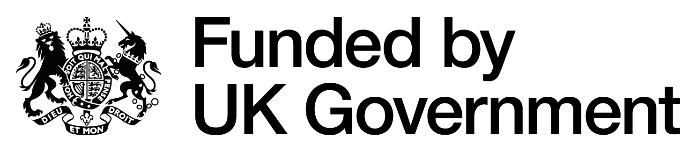 The UK Shared Prosperity Fund (UKSPF)

UKSPF is a central pillar of the UK government’s Levelling Up agenda and provides £2.6 billion of funding for local investment by March 2025.  It aims to improve pride in place and increase life chances across the UK, investing in communities and place, supporting local business, and people and skills. 

BDC have been allocated £3.4m of funding to improve both pride in the district and people’s life chances in Bassetlaw from 2022-2025.
Community & Place £1.4m
Supporting Business £1.3m
People & Skills £0.6m – 2024-2025 only
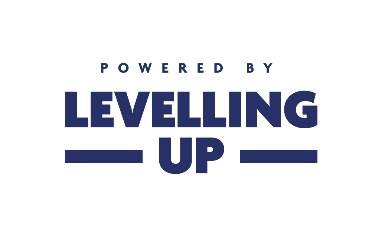 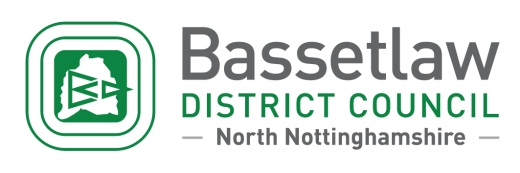 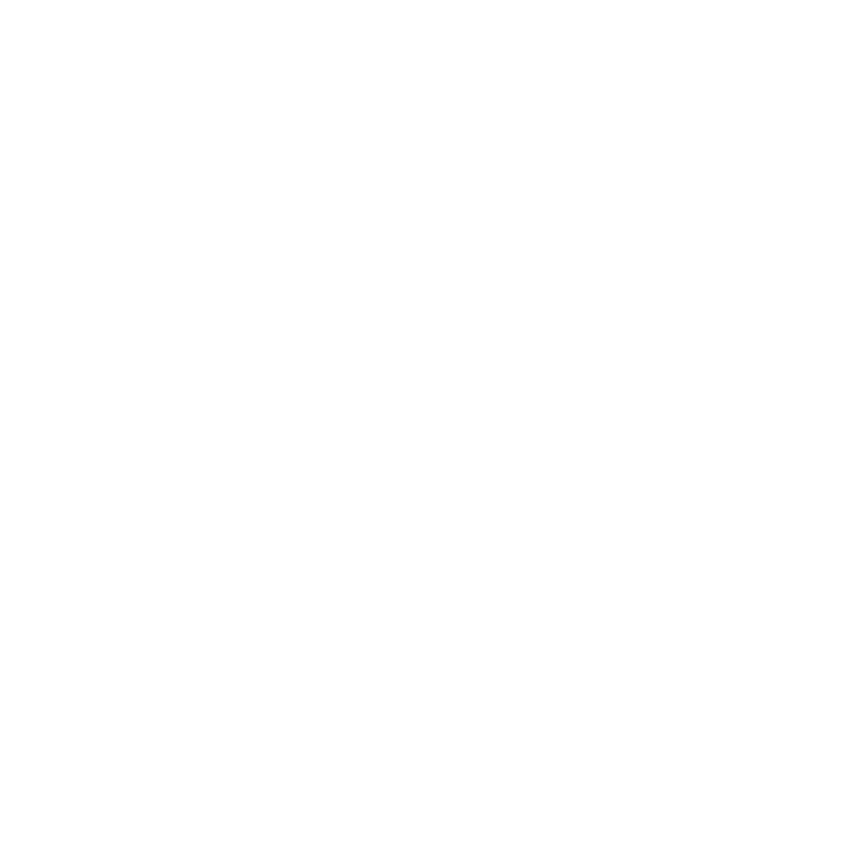 Community & Place
E1  Safer Street Wardens – 2023-2025
E3  Improvements to local green spaces – 2024
E5  CCTV Cameras 2023
E6  Arts and Heritage Grants and Workshops 2023-2025
E9  Funding for Impactful Volunteering and/or Social Action
E11 Building Community Hubs 2023-2025
Intervention E9: Funding for impactful volunteering and/or social action projects to develop social and human capital in local places.
Indicative fund allocation: £337,250

Fund allocation is £3,000 Min - £15,000. In exceptional circumstances applications up to £25,000. To check in future funding rounds please visit 

3 rounds of funding

6 projects
14 projects
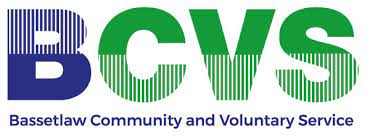 Arts & Heritage Grants
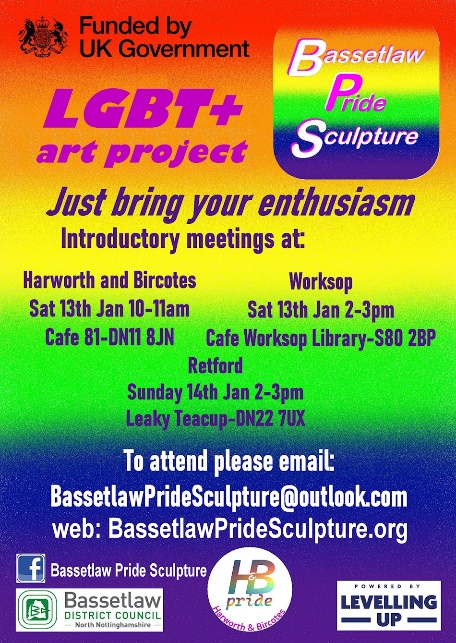 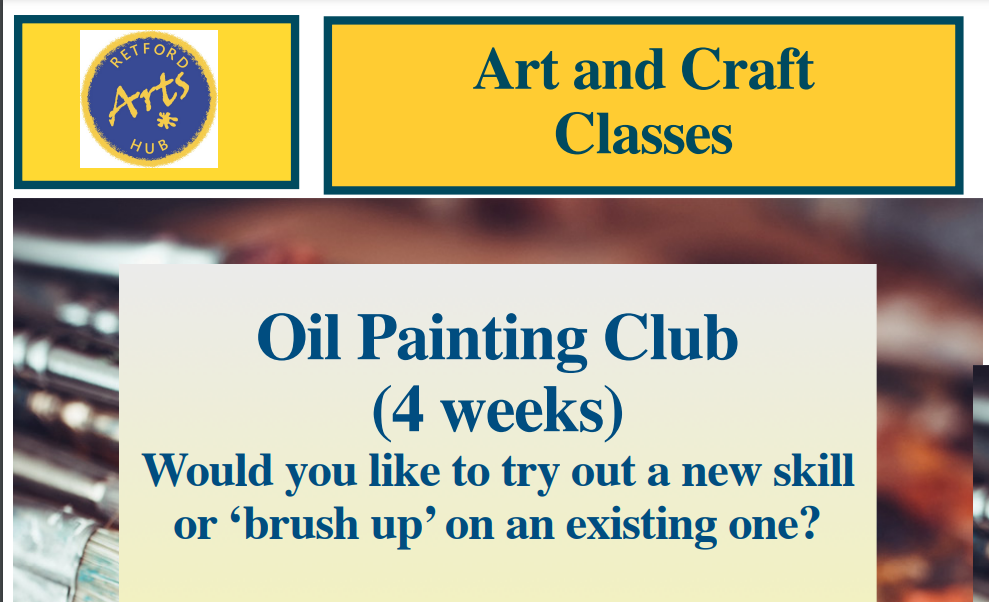 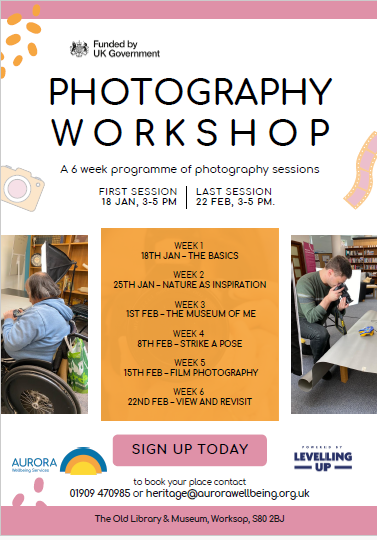 13 Feb Second Round

Six apps & one non-constituted
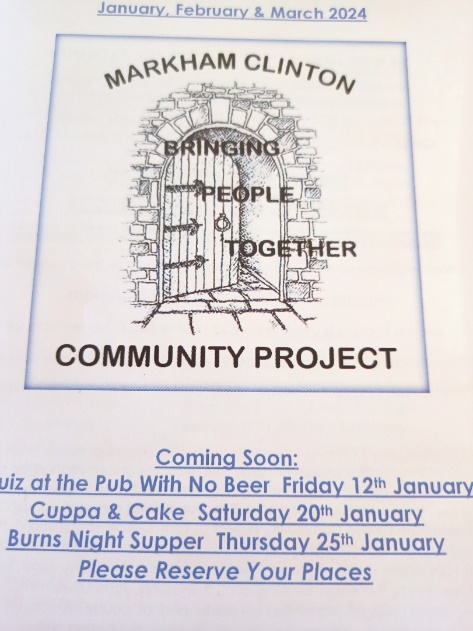 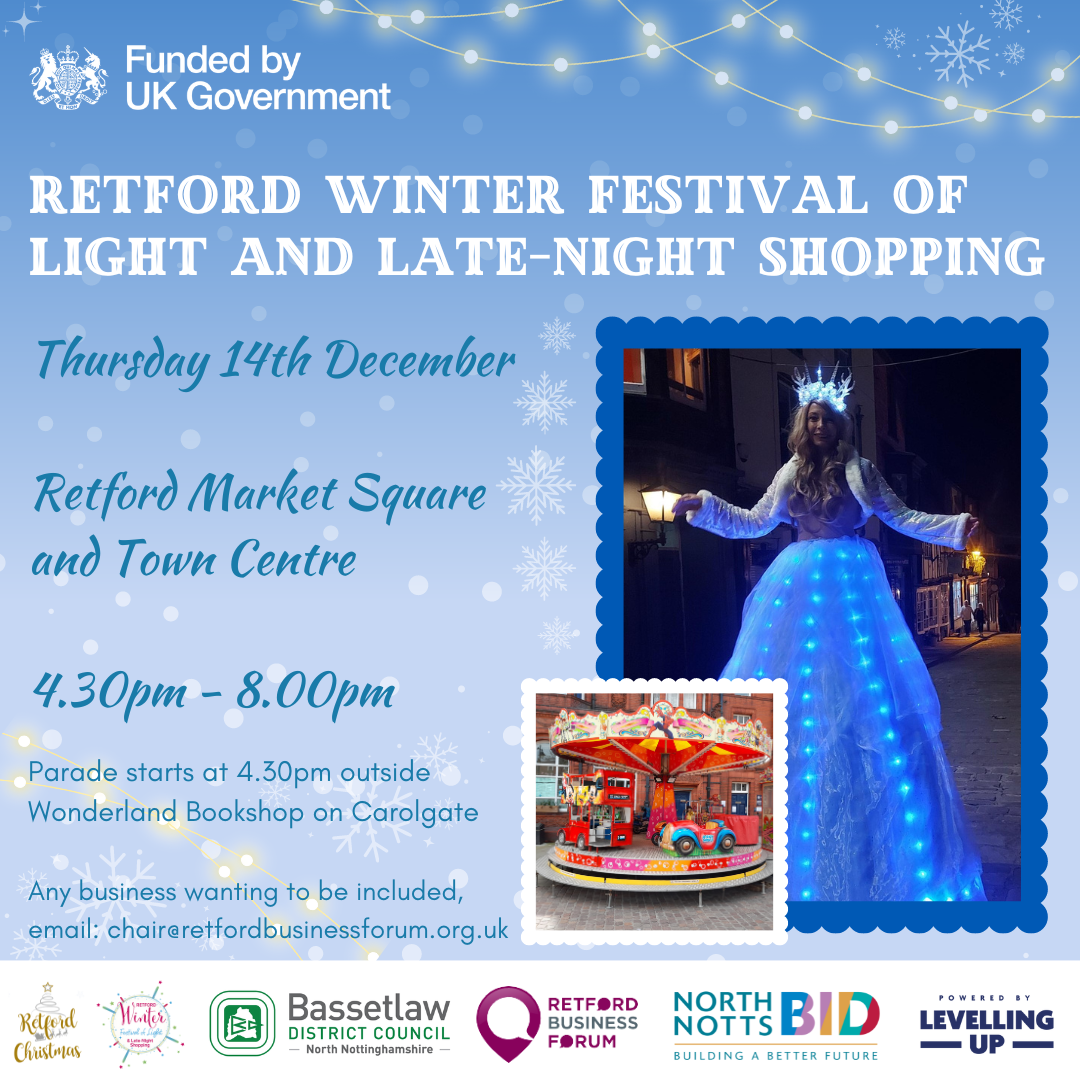 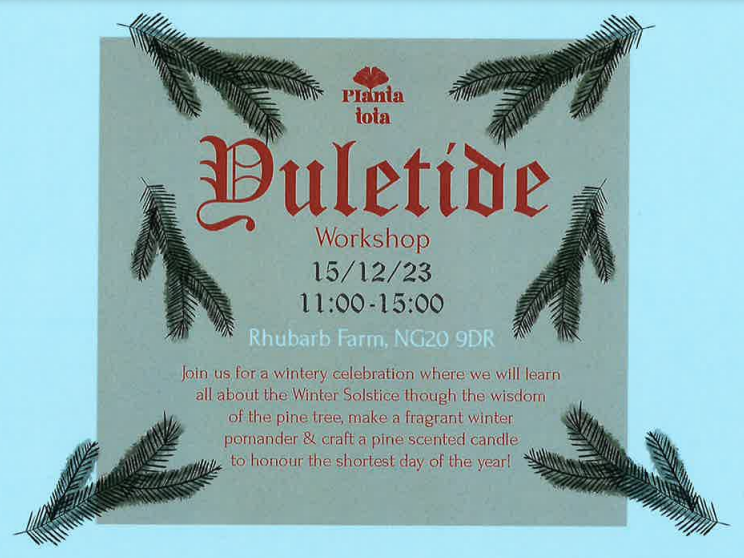 UK Shared Prosperity Fund Business Support
Start-up provision - In partnership with NBV, workshops are running in Worksop and Retford to support Bassetlaw small and medium enterprises (SMEs) in the start-up stage (up to 3-years of trading). These workshops run throughout the year and dates are updated on the Council’s business support pages.
37 engagements to date
Bassetlaw Accelerator is a brand new business support project designed to help Bassetlaw businesses to sustain, grow and innovate. Businesses in the area will be given support to focus on improving sustainability and innovation, working with an experienced business adviser, eligible businesses can access a range of support including, 1-2-1  business advice, specialist advice, training and much more. The project is led by East Midlands Chamber.
17 engagements to date
On top of this, the East Midlands Chamber are also leading the Bassetlaw High Street Business Support programme, which offers support to high street businesses enabling them to become digital, increase footfall and attract new customers. Support includes, but is not exclusive to, 1-2-1 business advice, access to workshops on topics such as e-commerce, using social media as an online shopfront and improving customer journeys through social content.
11 engagements so far
Growth Grant – Businesses that have been trading three years or more and employ 49 employees or less, can apply for a grant up to a maximum of £2000.  An initial chat with one of our Business Advisers and registration with one of the outlined business support programmes is required before an application can be made. Get in touch at economic.development@bassetlaw.gov.uk
37 engagements so far
Decarbonisation Grant - Micro and small businesses with up to 49 employees are now eligible to apply for an energy audit and grant of up to £5,000 towards decarbonisation projects to help make their company greener. 
The grant is divided into two phases. Phase 1 will be an energy audit of the business, with phase 2 contributing to the installation of energy efficiency measures, as identified in the audit, and help towards reducing the businesses carbon footprint.
58 engagements so far
Business Adviser Support – Bassetlaw businesses of any size, sector and geographical location can access business adviser support. Get in touch at economic.development@bassetlaw.gov.uk 
Our advisers continue to provide the agreed support to Bassetlaw businesses.
Active business surgeries with 6 slots per surgery
UKSPF support for people and skills
Tender opportunities for the project area 'Support for People and Skills' are now live:
UKSPF E33 
Joint commissioning of provision for People and Skills Investment Priority (E33 & E34) on a Countywide basis.  Support for those economically inactive.
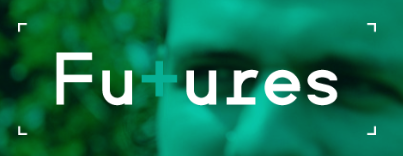 UKSPF E37: TAILORED SKILLS FOR EMPLOYMENT for BDC (£100K)
Tender for supply of services in respect of tailored support to help people in employment, who are not supported by mainstream provision to address barriers to accessing education and training courses. This includes supporting the retention of groups who are likely to leave the labour market early.
e.g. MS Office suite, digital marketing, project management, leadership & management, quality / change management and BIT 
UKSPF E39: GREEN SKILLS COURSES for BDC (£80K)
Tender for supply of services in respect of Short courses to focus on green skills initiatives and training for SMEs on reducing their carbon footprint; 
e.g. developing and implementing a carbon strategy; energy renewables; carbon-off setting; waste reduction. Micro and small heating engineering companies - heat pump installation overview/training
UKSPF E41: DIGITAL SKILLS for BDC (£80k)
Tender for supply of services in respect of short courses to focus on local digital skills need 
e.g. Digital literacy, data analysis / interpretation / reporting, digital marketing, MS Office suite, AI, automation, basic programming and networking, cybersecurity, website and graphic design
The closing date for E37. E38 and E41 is 8 March 2024, 12pm.
UKSPF E38: Local Area Skills Need
Tender for supply of services in respect of training in Heritage Construction Skills to help meet this skills gap with the district. 
Responding to aging workforce in heritage construction / renovation trades (masonry,  joinery, lead, lime pointing / plaster) alongside significant heritage assets in the district.
Going live soon
Rural England Prosperity Fund 
£714,000  on – funded 10 community groups and 8 businesses so far.
Deadline for second round is Monday 26th Feb.  
Development of local visitor trails/infrastructure REB1
Development of net zero infrastructure REC2
Local arts and cultural heritage REC5
Contacts:

Economic Development Team: economic.development@bassetlaw.gov.uk 


UKSPF: ukspf@bassetlaw.gov.uk
Michelle Cleaver
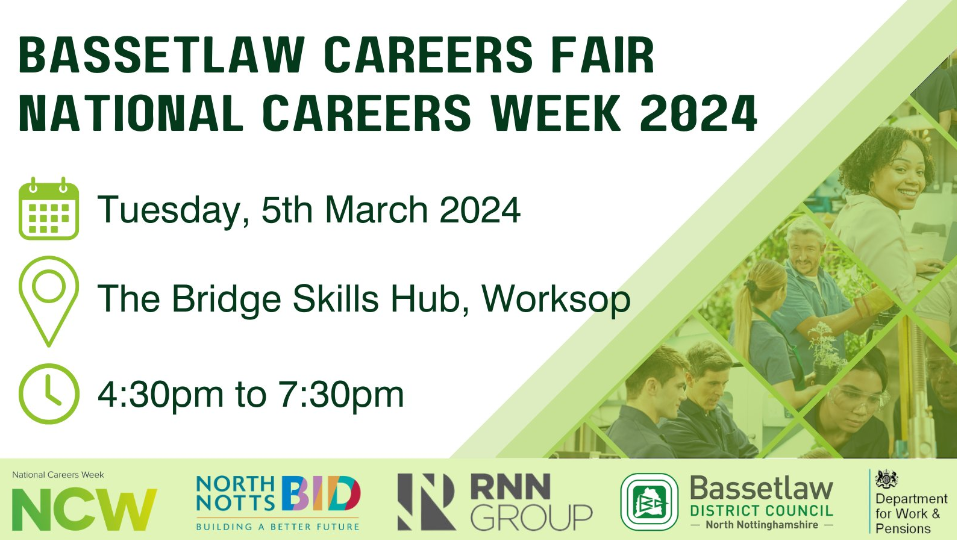